Kleur
Functie van kleur
Camouflage
Esthetiek (schoonheid)
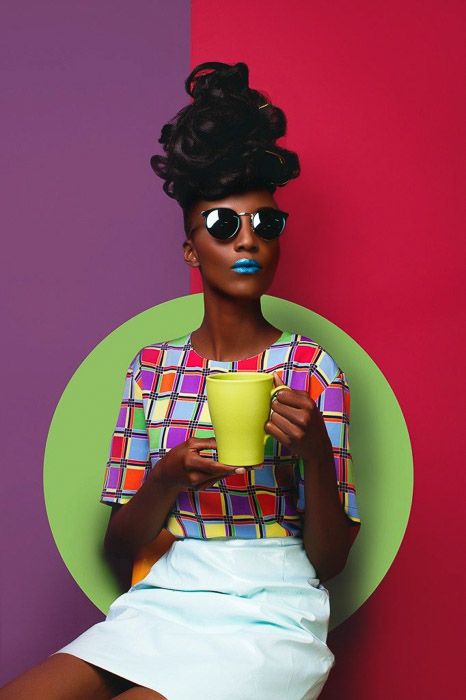 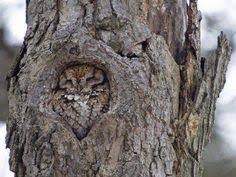 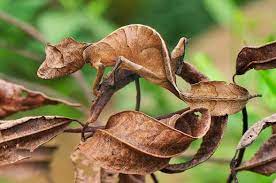 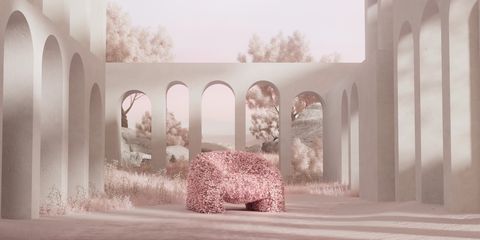 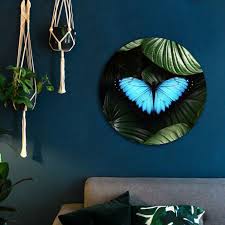 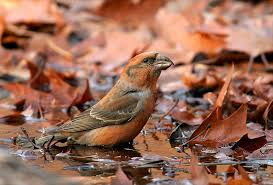 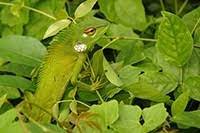 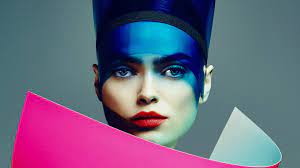 Functie van kleur
Identificatie
Instructie
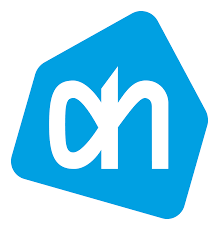 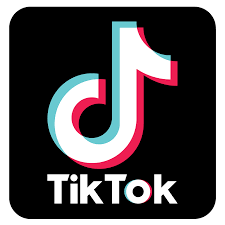 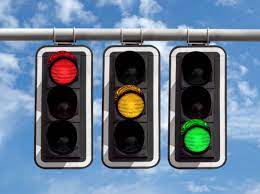 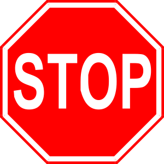 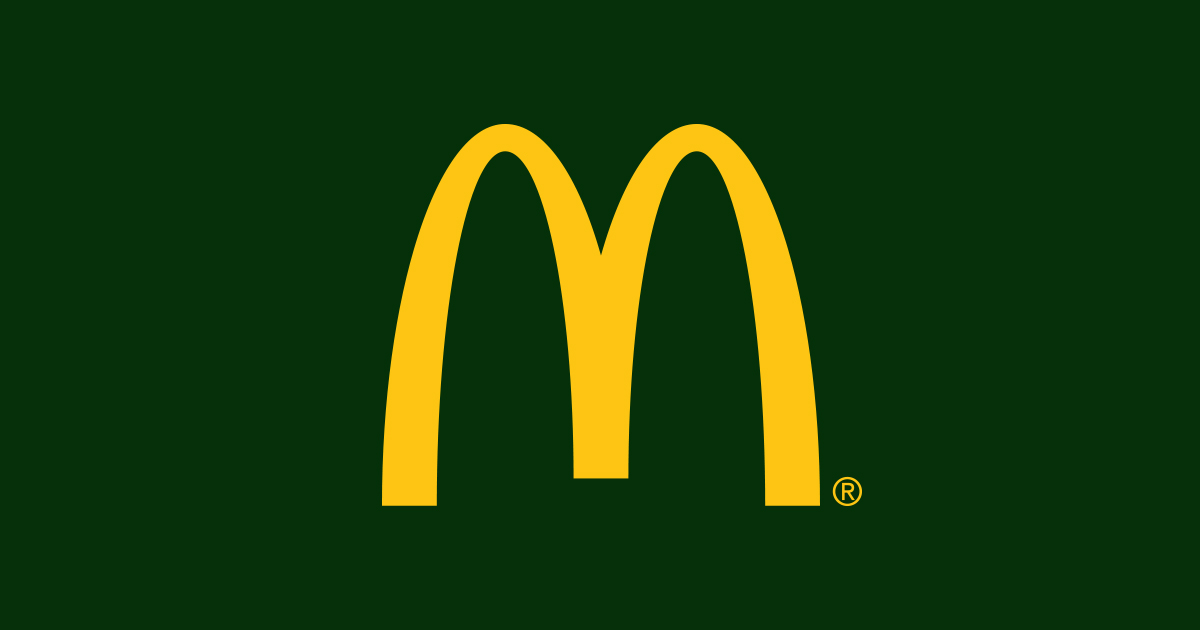 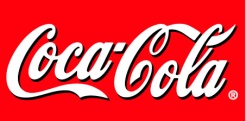 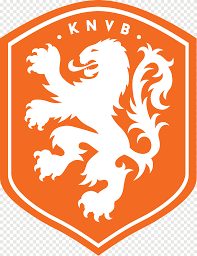 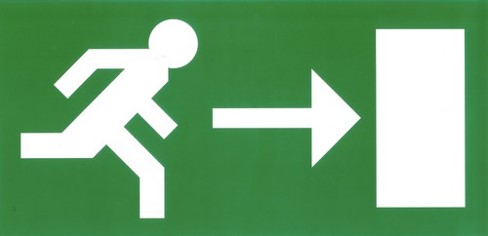 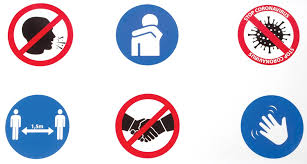 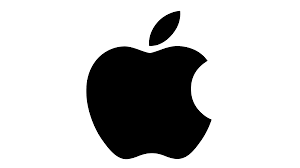 Primaire kleuren
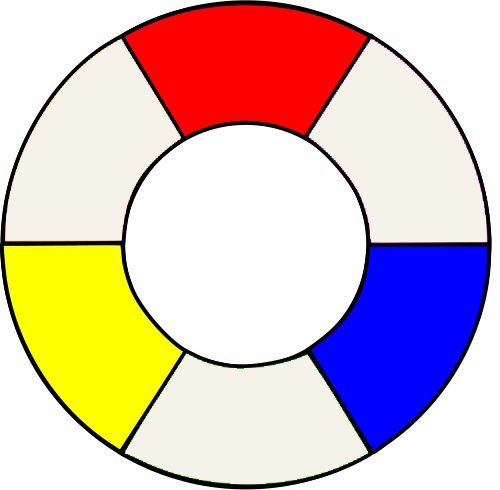 Rood

Geel 

Blauw
Secundaire kleuren
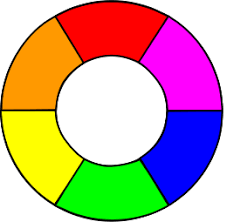 Paars

Oranje 

Groen
Warme en koude kleuren
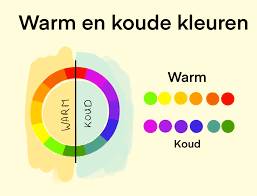 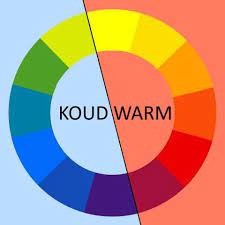 Kleur en gevoel
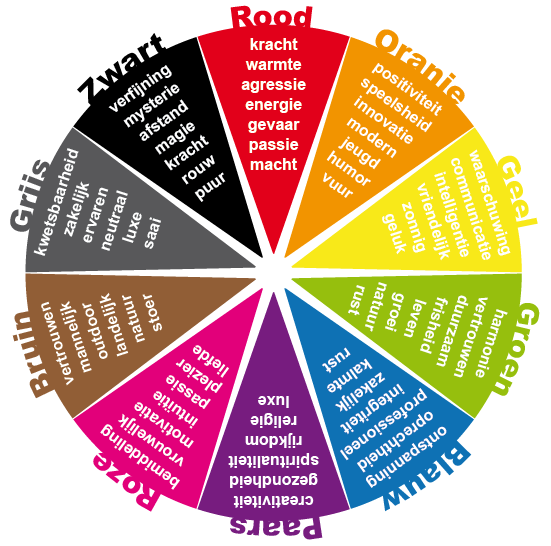 Kleurnuance
Mengen van primaire kleuren
Opdracht 1
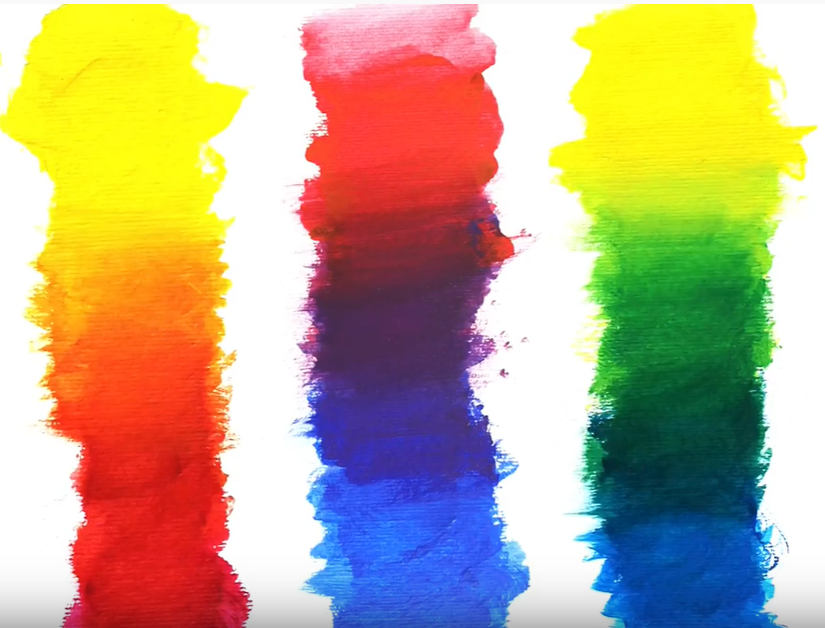 https://www.youtube.com/watch?v=wrBU-lfLP2U    vanaf 2.08  kleurovergang
Kleurnuance
Mengen met wit, grijs of zwart
Opdracht 2